Verstervem
Arany János
Nem tudok már tovább tűrni és nem is akarok
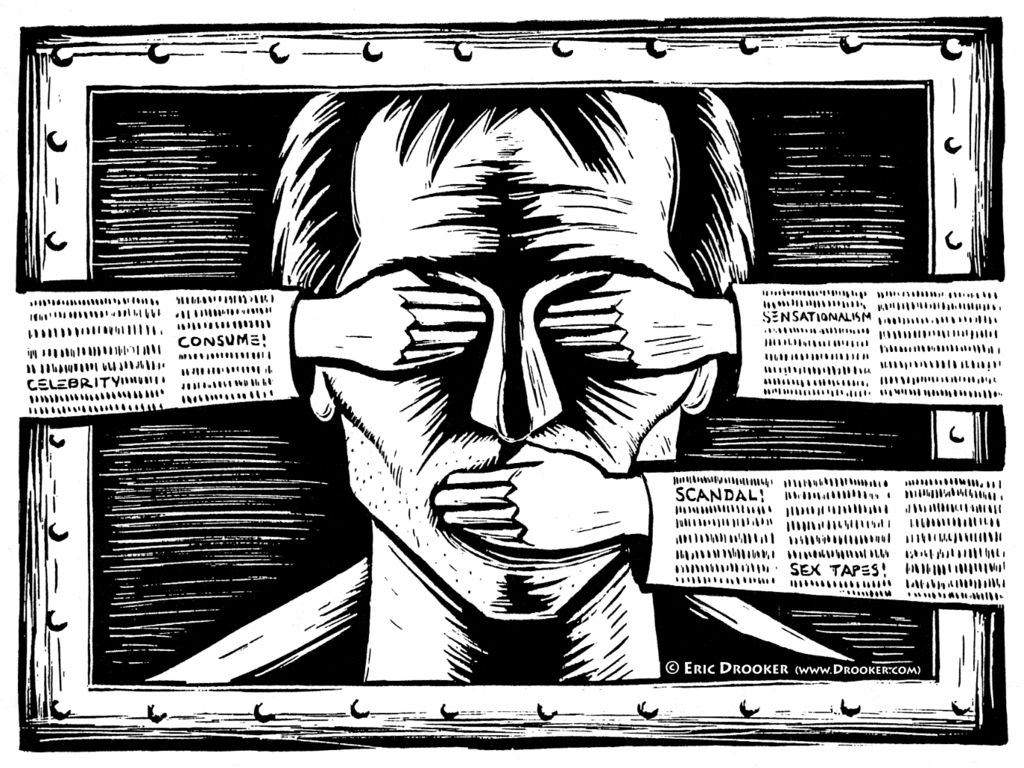 Talán a hazaszeretet mindnél igaz,  de a költő, s a... cipész-inas, nem egy
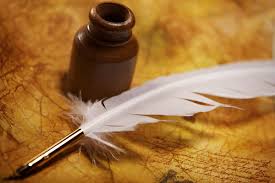 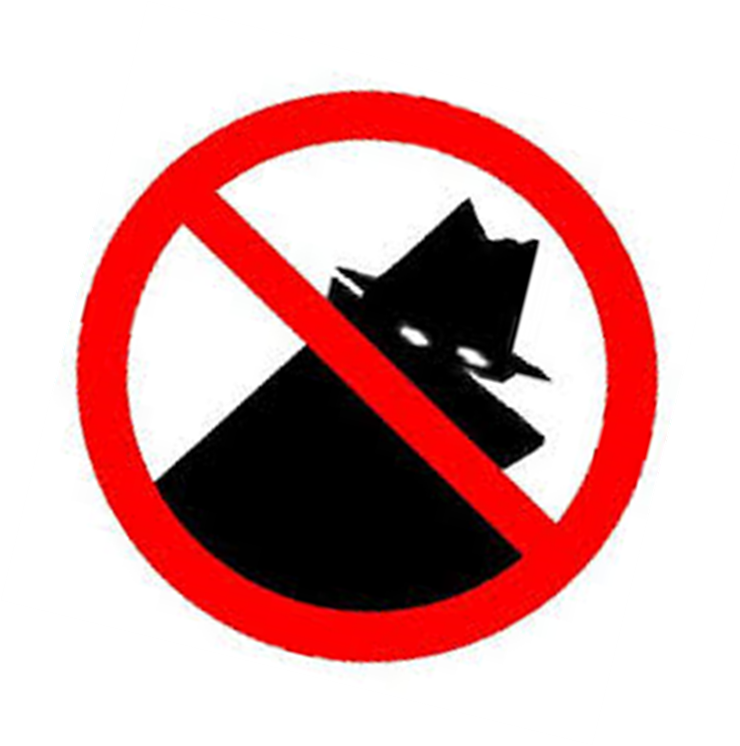 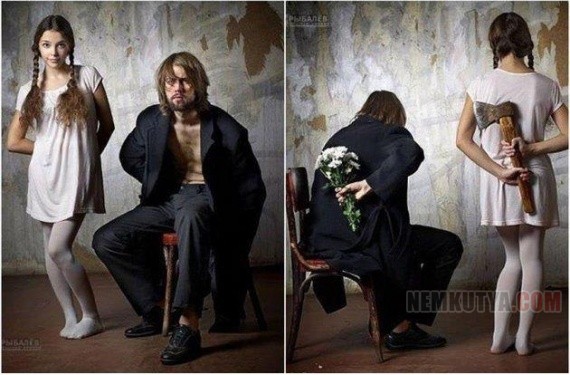 Vajon elhomályosítják látásunk az előre kigondolt, átgondolt szavak és képesek csak azt láttatni velünk amit ők akarnak?
?
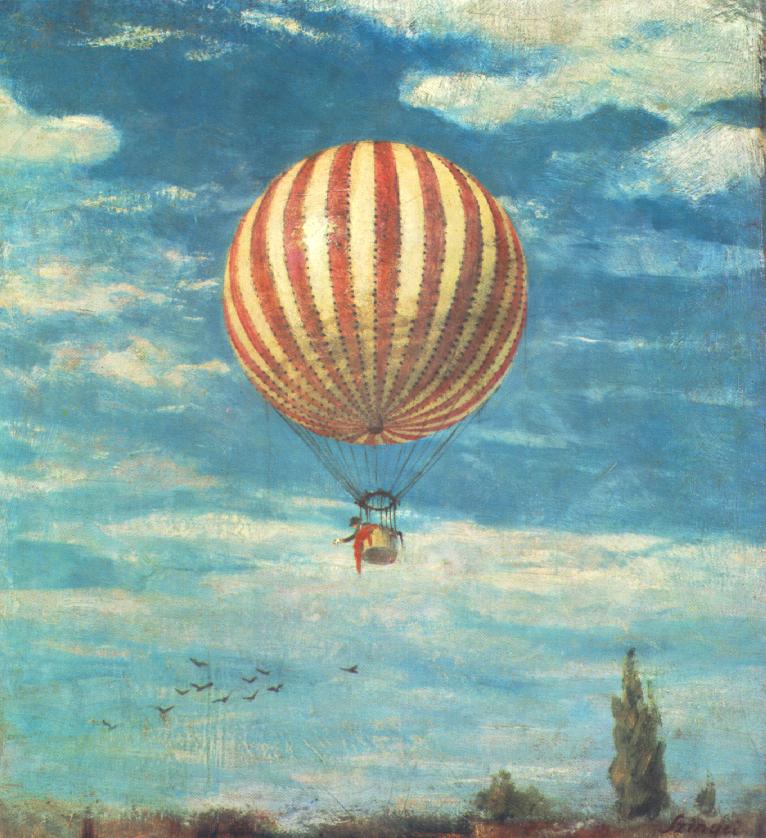 Át kell gondolnom, hogy mit miért és hogyan, de nem szabad félnem